Some Terms to Know
The Business Cycle
Slump
Reduction in demand = slower output
Confidence may begin to suffer
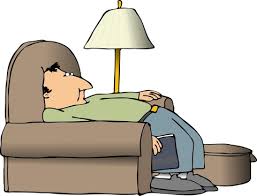 Recession
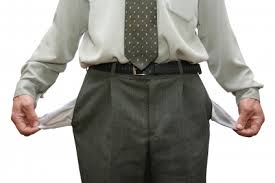 Period of slow economic growth
Output may decrease
Firms may lose confidence = reduce investment
Individuals save not spend
Recovery
Between recession and a boom
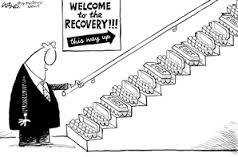 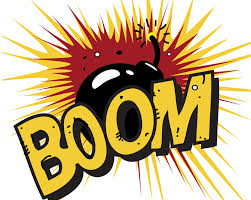 Boom
A period of fast economic growth. 
Increased demand = output high
Low unemployment
Increased investment = business confidence
Consumer confidence = extra spending
Depression
Severe recession
Lasts longer
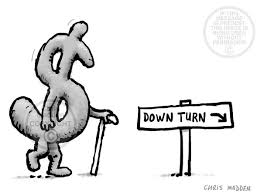 Unemployed men “riding the rails”